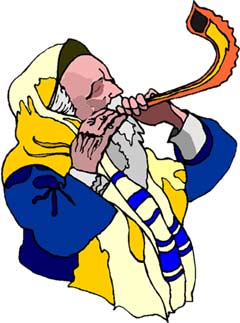 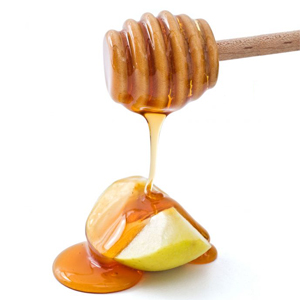 吹角節
Rosh HaShanah
9-4-2013
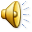 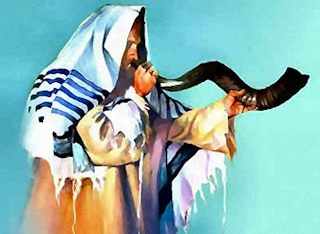 利未記 23:24

七月初一 ,
你們要守為聖安息日 ,
要吹角作紀念,
當有聖會。
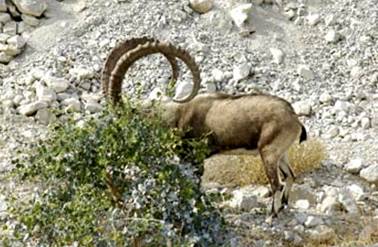 創世紀 22:13-14

亞伯拉罕舉目觀看, 
不料, 有一隻公羊, 
兩角扣在稠密的小樹中,
亞伯拉罕就取了那隻公羊來, 
獻為燔祭, 代替他的兒子。
亞伯拉罕給那地方起名叫耶和華以勒 (Jireh),
(意思就是耶和華必預備 - Providence)
直到今日人還說:
在耶和華的山上必有預備。

Jerusalem – Yerushaylaim - 耶路撒冷
Jireh - Shalom
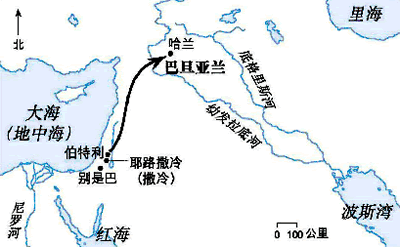 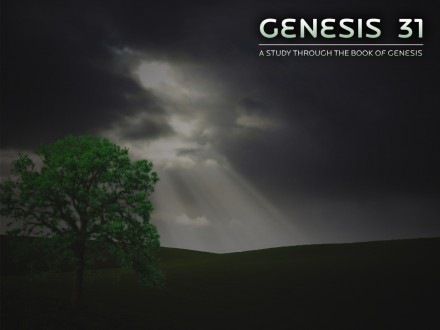 創世紀 31
雅各聽見拉班的兒子們有話說:
雅各把我們父親所有的都奪了去,
並藉著我們父親的, 得了這一切的榮耀。

雅各見拉班的氣色向他不如從前了。 

耶和華對雅各說:
你要回你祖你父之地, 
到你親族那裏去,
我必與你同在。
雅各就打發人, 
叫拉結和利亞到田野羊群那裏來. 
對他們說:
我看你們父親的氣色向我不如從前了.
但我父親的神向來與我同在。 
你們也知道, 
我盡了我的力量服事你們的父親。 
你們的父親欺哄我, 十次改了我的工價.
然而神不容他害我。 
他若說: 有點的歸你作工價.  羊群所生的都有點.
他若說: 有紋的歸你作工價.  羊群所生的都有紋. 
這樣, 神把你們父親的牲畜奪來賜給我了。
羊配合的時候, 我夢中舉目一看,
見跳母羊的公羊, 都是有紋的, 有點的, 有花斑的。
 
神的使者在那夢中呼叫我說: 雅各。

我說: 我在這裏。 

他說: 
你舉目觀看, 
跳母羊的公羊都是有紋的, 有點的, 有花斑的.
凡拉班向你所作的, 我都看見了。 
我是伯特利的神. 
你在那裏用油澆過柱子, 向我許過願.
現今你起來離開這地, 回你本地去吧。
拉結和利亞回答雅各說:

在我們父親的家裏還有我們可得的分麼?
還有我們的產業麼? 
我們不是被他當作外人麼?
因為他賣了我們, 吞了我們的價值。 

神從我們父親所奪出來的一切財物,
那就是我們, 和我們孩子們的.
現今凡神所吩咐你的, 你只管去行吧。
雅各起來, 使他的兒子和妻子都騎上駱駝. 
又帶著他在巴旦亞蘭所得的一切牲畜和財物,
往迦南地, 他父親以撒那裏去了。 

當時拉班剪羊毛去了.
拉結偷了他父親家中的神像。 
雅各背著亞蘭人拉班偷走了, 並不告訴他。
就帶著所有的逃跑.
他起身過大河, 面向基列山行去。
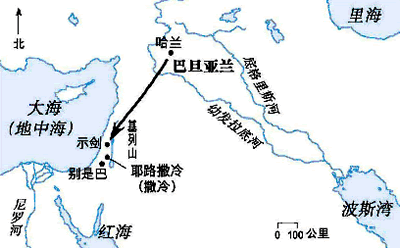 到第三日, 有人告訴拉班, 雅各逃跑了。 
拉班帶領他的眾弟兄去追趕, 
追了七日, 在基列山就追上了。 

夜間神到亞蘭人拉班那裏, 在夢中對他說:
你要小心, 不可與雅各說好說歹。 

拉班追上雅各, 雅各在山上支搭帳棚.
拉班和他的眾弟兄, 也在基列山上支搭帳棚。
拉班對雅各說:

你作的是甚麼事呢?  
你背著我偷走了, 又把我的女兒們帶了去,
如同用刀劍擄去的一般。 
你為甚麼暗暗的逃跑, 偷著走, 並不告訴我, 
叫我可以歡樂, 唱歌, 擊鼓, 彈琴的送你回去。
又不容我與外孫和女兒親嘴.
你所行的真是愚昧。 

我手中原有能力害你, 
只是你父親的神昨夜對我說:
你要小心, 不可與雅各說好說歹。 
現在你雖然想你父家, 不得不去,
為甚麼又偷了我的神像呢?
雅各回答拉班說:
恐怕你把你的女兒從我奪去, 所以我逃跑。 
至於你的神像, 
你在誰那裏搜出來, 就不容誰存活.
當著我們的眾弟兄你認一認, 
在我這裏有甚麼東西是你的, 就拿去。

原來雅各不知道拉結偷了那些神像。 
拉班進了雅各, 利亞, 並兩個使女的帳棚,
都沒有搜出來.
就從利亞的帳棚出來, 進了拉結的帳棚。
拉結已經把神像藏在駱駝的馱簍裏,
便坐在上頭, 拉班摸遍了那帳棚, 並沒有摸著。
 
拉結對他父親說:	現在我身上不便,
不能在你面前起來,
求我主不要生氣.

這樣, 拉班搜尋神像, 竟沒有搜出來。
雅各就發怒斥責拉班說:

我有甚麼過犯? 有甚麼罪惡? 
你竟這樣火速的追我。 
你摸遍了我一切的家具, 你搜出甚麼來呢?
可以放在你我弟兄面前, 
叫他們在你我中間辨別辨別.

我在你家這二十年, 
你的母綿羊, 母山羊, 沒有掉過胎.
你群中的公羊, 我沒有吃過． 
被野獸撕裂的, 我沒有帶來給你, 是我自己賠上.
無論是白日, 是黑夜, 被偷去的, 你都向我索要。 
我白日受盡乾熱, 黑夜受盡寒霜, 
不得合眼睡著, 我常是這樣。
我這二十年在你家裏,
為你的兩個女兒服事你十四年,
為你的羊群服事你六年,
你又十次改了我的工價。 

若不是我父親以撒所敬畏的神,
就是亞伯拉罕的神與我同在, 
你如今必定打發我空手而去.
神看見我的苦情, 和我的勞碌,
就在昨夜責備你。
拉班回答雅各說:

這女兒是我的女兒, 這些孩子是我的孩子,
這些羊群也是我的羊群, 凡在你眼前的都是我的.
我的女兒, 並他們所生的孩子,
我今日能向他們作甚麼呢? 

來吧!  你我二人可以立約, 作你我中間的證據。 

雅各就拿一塊石頭立作柱子。 
又對眾弟兄說:  你們堆聚石頭.

他們就拿石頭來堆成一堆, 
大家便在旁邊吃喝。
拉班稱那石堆為伊迦爾撒哈杜他,
雅各卻稱那石堆為迦累得。
(都是以石堆為證的意思) 

拉班說:	
今日這石堆作你我中間的證據.
因此這地方名叫迦累得, 又叫米斯巴,
意思說: 我們彼此離別以後、
願耶和華在你我中間鑒察。 
你若苦待我的女兒, 
又在我的女兒以外另娶妻,
雖沒有人知道, 
卻有神在你我中間作見證。
拉班又說:
你看我在你我中間所立的這石堆, 和柱子.
這石堆作證據, 這柱子也作證據,
我必不過這石堆去害你,
你也不可過這石堆和柱子來害我.
但願亞伯拉罕的神, 和拿鶴的神, 
就是他們父親的神, 在你我中間判斷.

雅各就指著他父親以撒所敬畏的神起誓。 
又在山上獻祭, 請眾弟兄來吃飯,
他們吃了飯, 便在山上住宿。 
拉班清早起來, 
與他外孫和女兒親嘴, 給他們祝福, 
回往自己的地方去了。
創世紀 32:9-10
雅各說: 
耶和華我祖亞伯拉罕的神,
我父親以撒的神阿!
你曾對我說: “回你本地本族去, 我要厚待你.”
你向僕人所施的一切慈愛和誠實,
我一點也不配得.
我先前只拿著我的杖過這約但河,
如今我卻成了兩隊了。
創世紀 47:8-9

法老問雅各說:  
你平生的年日是多少呢? 

雅各對法老說:
我寄居在世的年日是一百三十歲,
我平生的年日又少, 又苦, 
不及我列祖早在世寄居的年日。
詩篇 90

V10: 	我們一生的年日是七十歲.
	若是強壯可到八十歲.
	但其中所矜誇的, 
	不過是勞苦愁煩, 轉眼成空,
	我們便如飛而去。 

V17: 	願主我們神的榮美, 歸於我們身上.
	願你堅立我們手所作的工.
	我們手所作的工, 願你堅立。
箴言 19:21
人心多有計謀.
惟有耶和華的籌算, 纔能立定。

箴言 16:9
人心籌算自己的道路.
惟耶和華指引他的腳步。
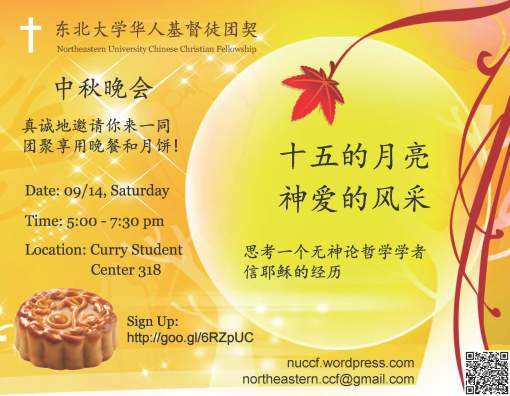 Rosh HaShanah
3 Lies: Jacob, Laban, Rachel
Pastor To, Matt Ho